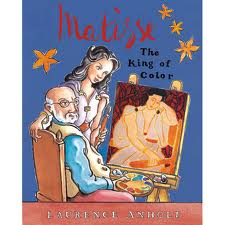 Matisse the King of Color
Text Talk
Kindergarten, Unit 1
Old Wire Road Elementary School
Teased: To bother someone
The boy teased the girl with a slimy frog.
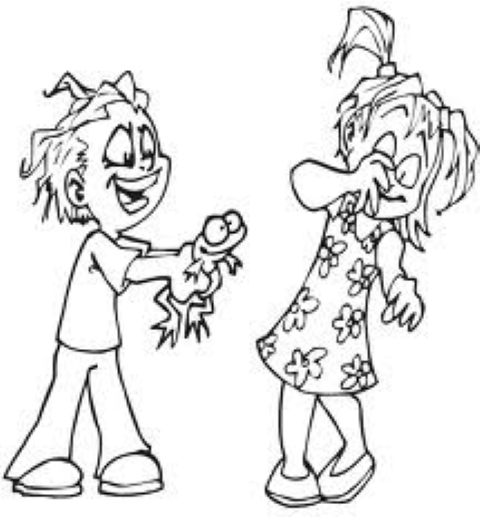 Ordinary: Normal
We saw an ordinary brown chicken at the farm.
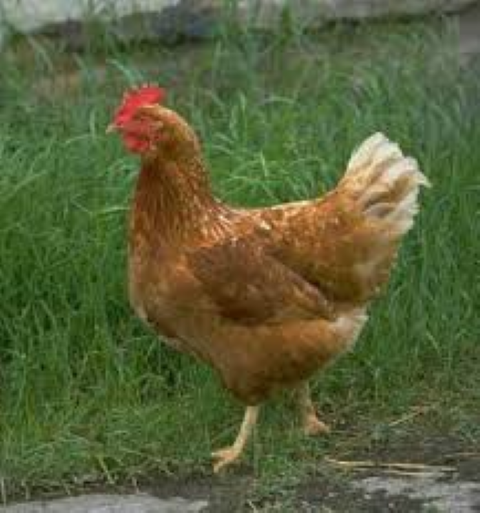 Crept:  To move slowly and carefully like you are sneaking up on someone.
We watched the bird as he crept toward the dog.
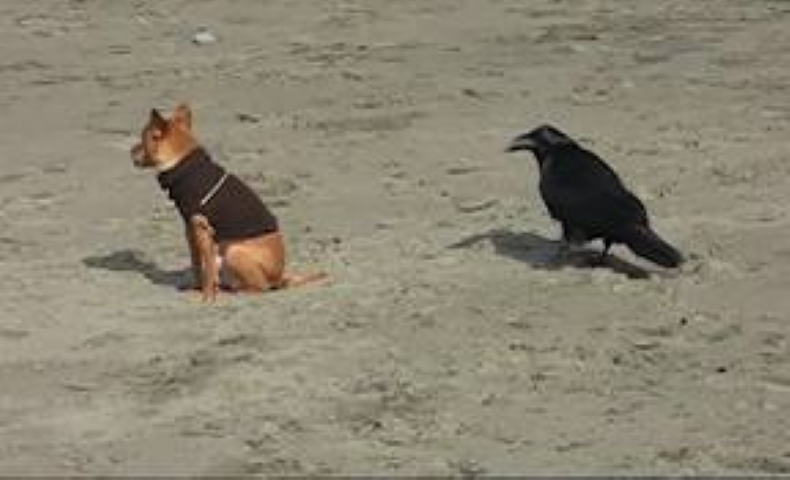 Which picture goes with teased?
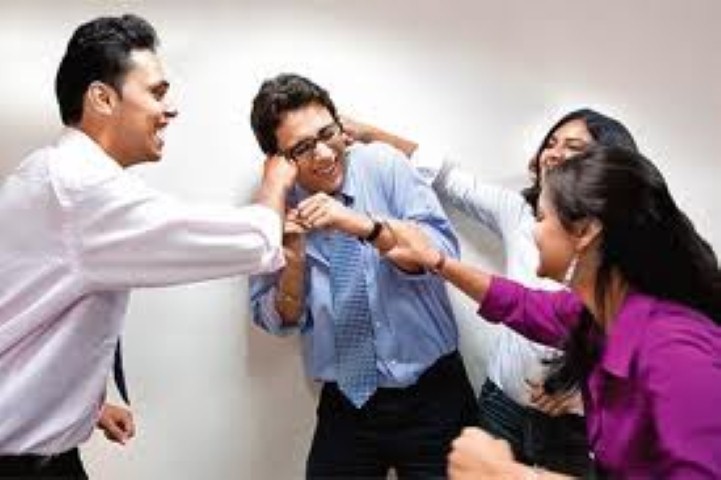 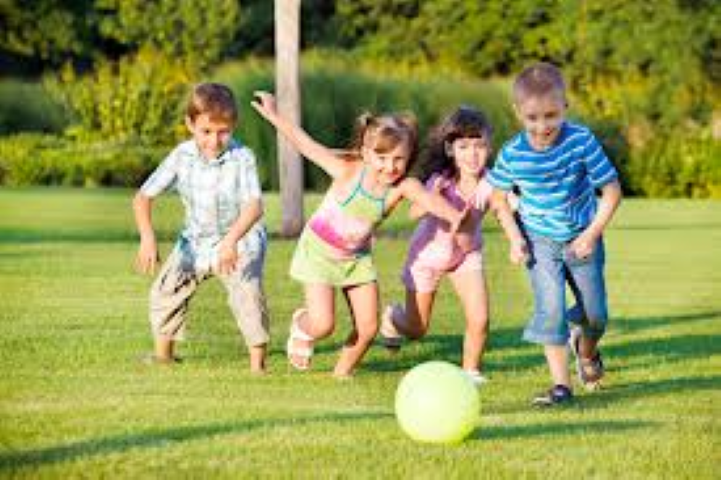 Which picture goes with ordinary?
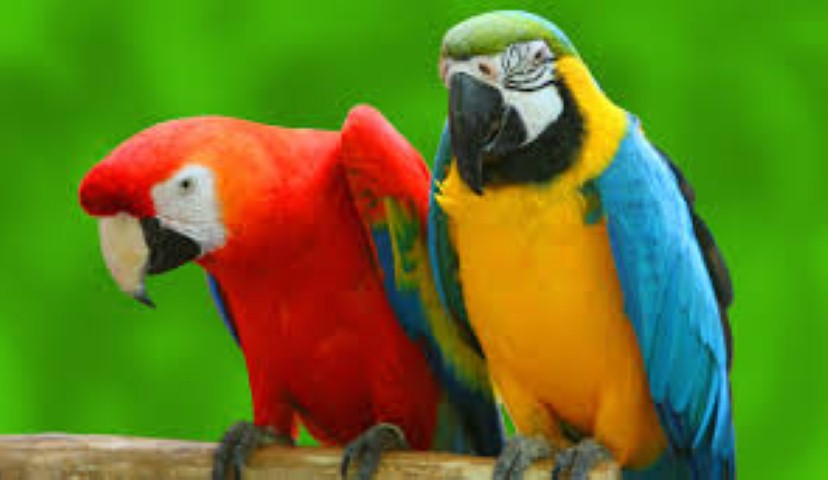 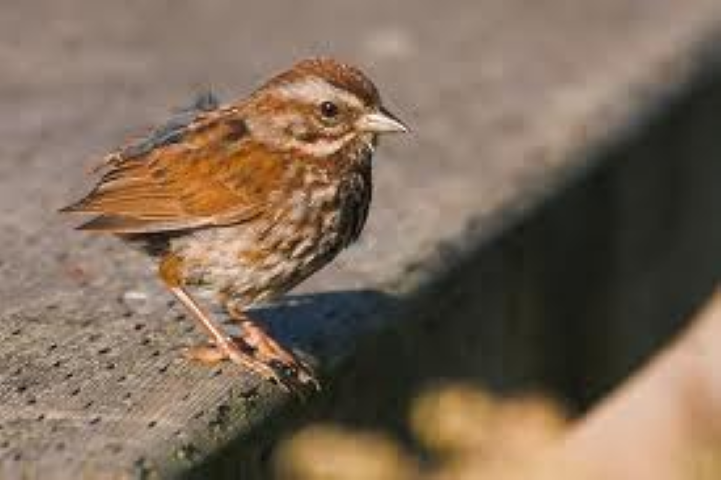 Which picture goes with crept?
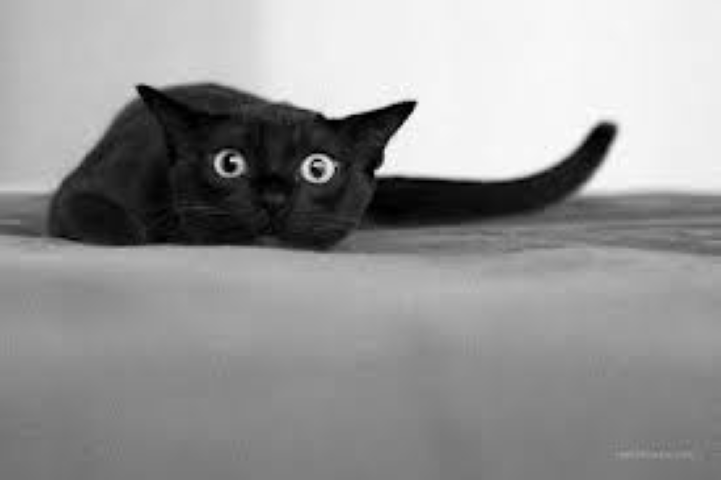 Which word does this picture go with: teased, ordinary, or crept?
Which word does this picture go with: teased, ordinary, or crept?
Which word does this picture go with: teased, ordinary, or crept?